宣教关怀
天父阿爸，我们为犹太基督徒感恩，他们包括初期教会的使徒彼得、约翰、马太、保罗。他们为基督教信仰留下宝贵的书信，宣扬上帝的国度与救恩，甚至殉道。但是今天，许多犹太人仍不接受拿撒勒人耶稣为上帝所应许的弥赛亚。我们求天父兴起更多宣教士，长期在犹太人中间分享福音。我们奉主耶稣的名
1/2
宣教关怀
祝福张碧全牧师，在英国伦敦犹太区中短宣六个月，有美好的体验。圣灵特别帮助她听清楚英国口音的英语，能与当地犹太人沟通。圣灵也使用碧全牧师，与其他宣教士有好的配搭，关心和肯定已经信主的犹太人。愿犹太人属灵的眼睛打开，尊那钉十字架并复活的耶稣基督之名为圣，阿们。
2/2
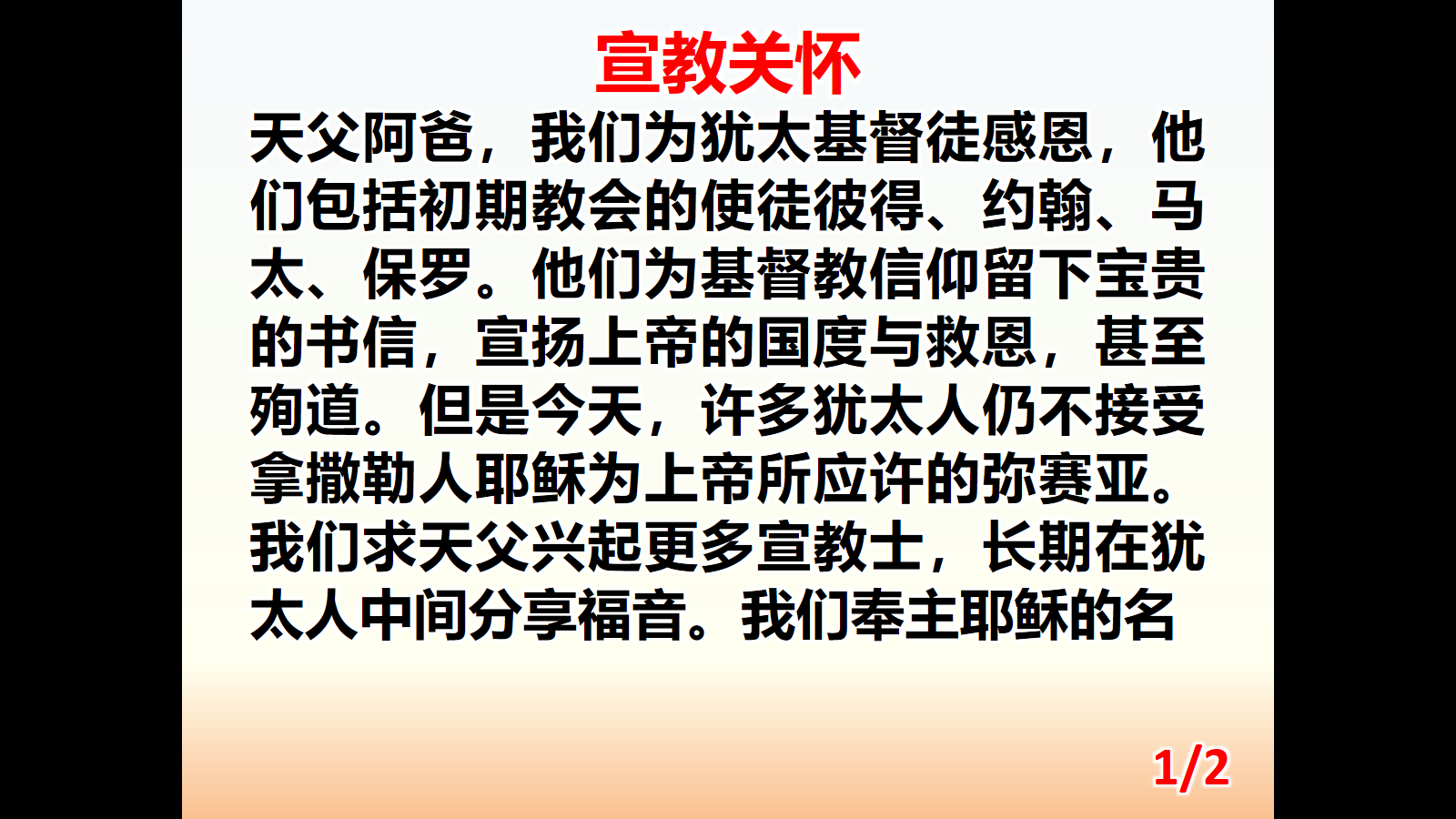 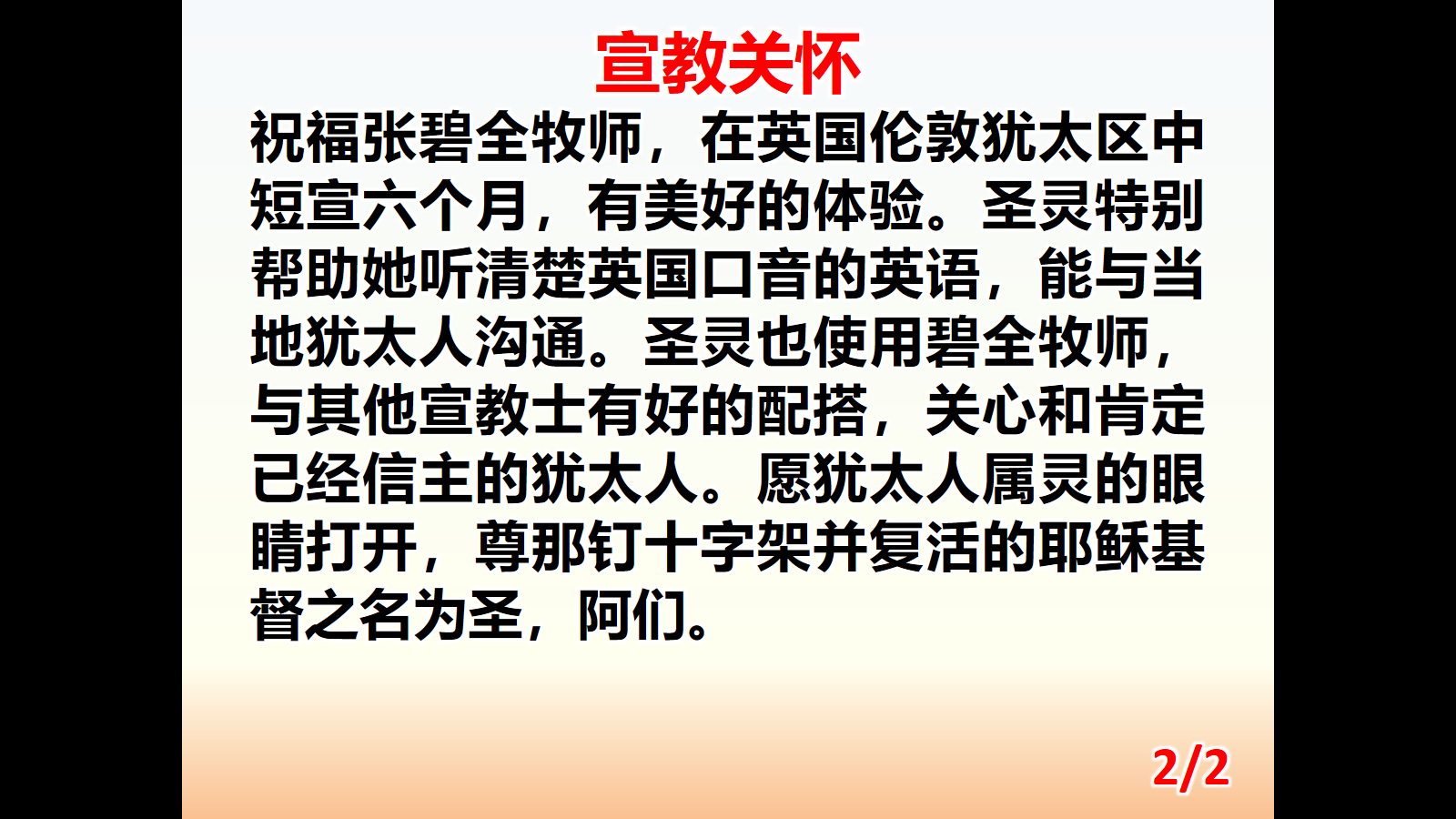